স্বাগতম
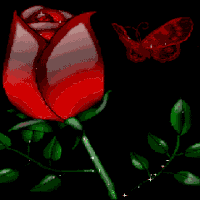 মোঃ হারুন অর রশিদ
        সহকারি শিক্ষক (আইসিটি)
    জোত আতাউল্যা দাখিল মাদ্রাসা
           গোপালপুর,টাংগাইল।
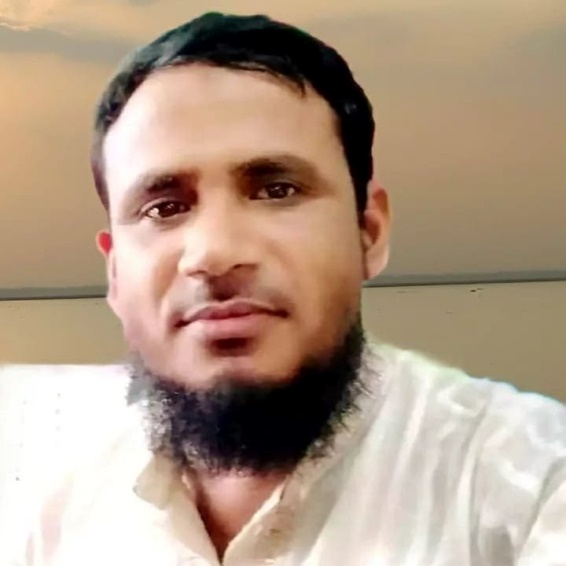 পাঠ পরিচিতিঃ
         শ্রেণি: ৮ম
         বিষয়: কৃষি শিক্ষা
        অধ্যায় নং-5ম (কৃষিজউৎপাদন)
         পাঠ -1৪ ( গরু পালন পদ্ধতি ও      পরিচর্যা)
        সময়: ৫০মিনিট
         তাং-১1/11/২০১9ইং
শিখনফল
গবাদি পশুর বাসস্থান কাকে বলে পারবে।
গবাদি পশু পালন পদ্ধতির প্রকারভেদ বলতে পারবে।
ইউরিয়ার মোলাসেস কী তা বলতে পারবে।
 পশুর পরিচর্যা কী  ব্যাখ্যা করতে পারবে।
গরু পালন পদ্ধতি ও পরিচর্যা
ছবিগুলোতে তোমরা দখতে পাবে-
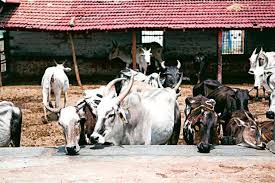 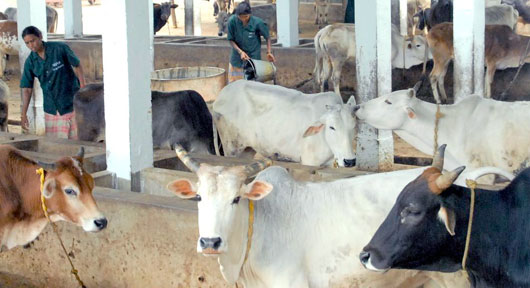 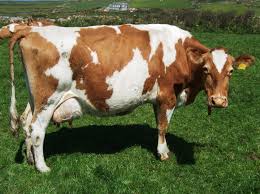 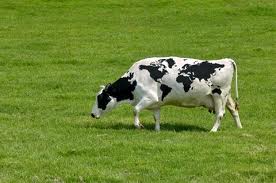 1।গোয়াল ঘরে পালন
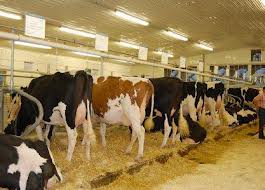 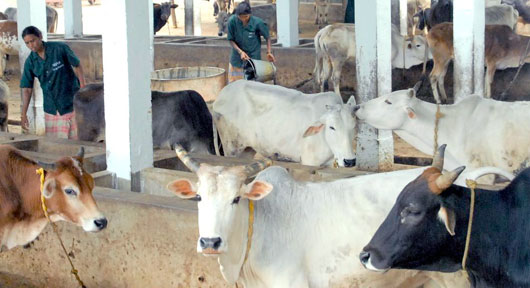 2।বাইরে বেধেঁ পালন
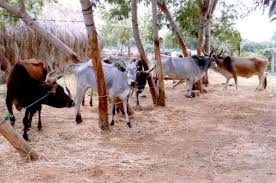 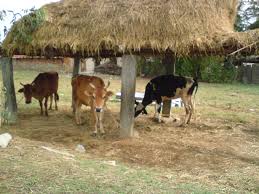 ৩।  চারণ ভূমিতে পালন
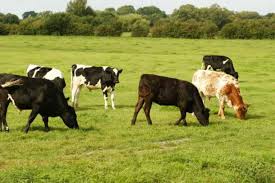 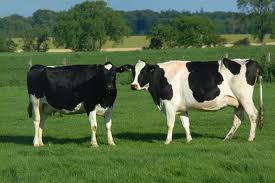 একক কাজ:             
গবাদি পশু পালন পদ্ধতি গুলো কী কী?
গবাদি পশুর গোয়াল ঘর
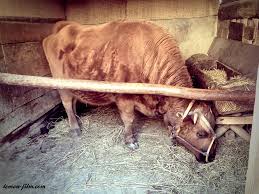 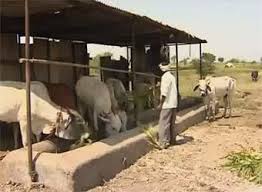 গবাদি পশুর পরিচর্যা-
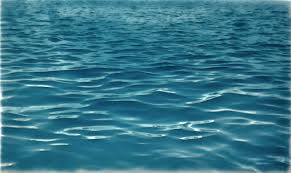 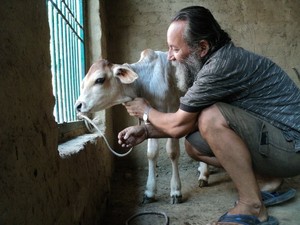 পশুর পর্যবেক্ষন                                               পরিষ্কার পানি
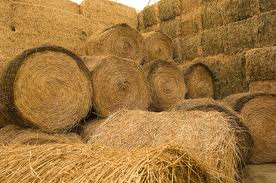 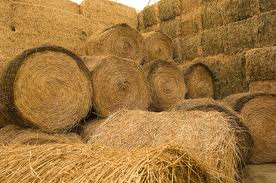 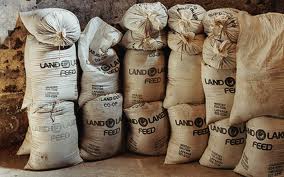 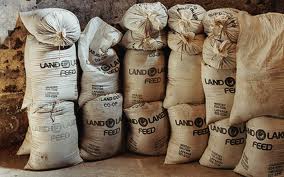 খঁড়
খৈল
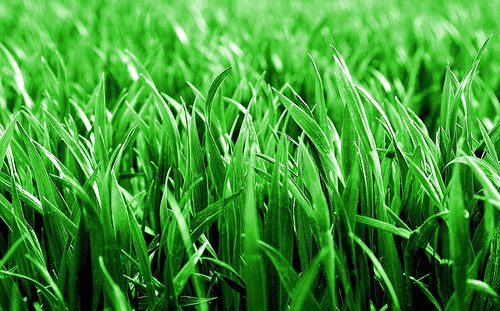 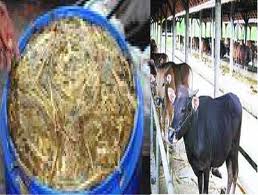 কাটা খড়
কাচা ঘাস
ইউরিয়া মোলাসেস
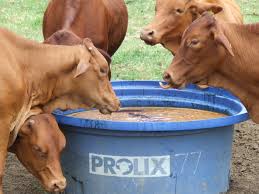 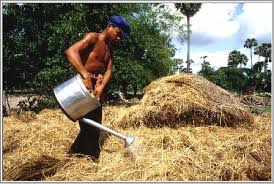 ইউরিয়ার মোলাসেস ব্লক
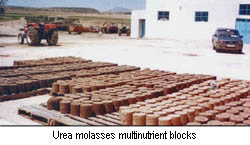 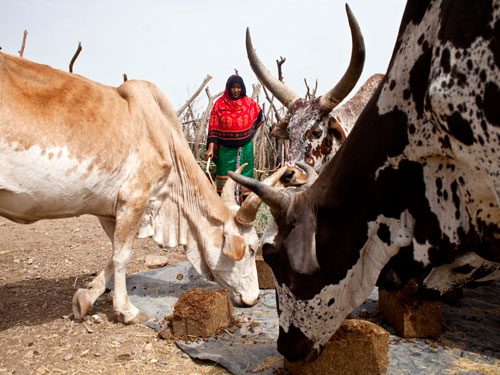 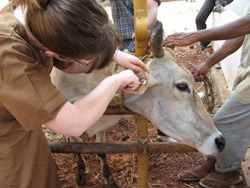 পশুর চিকিৎসা
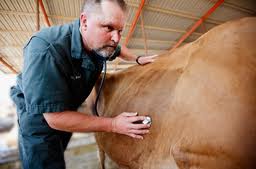 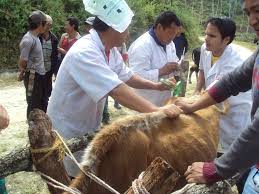 দলিয় কাজঃ
গৃহপালিত পশু-পাখির মধ্যে গরু অন্যতম গুরুত্বপূর্ন স্থান দখল করে আছে।গবাদি        পশু হতে আমরা মাংস,দুধ ও চামড়া ইত্যাদি পেয়ে থাকি।কিন্তু দিন দিন গবাদি    পশুর পরিমান বাংলাদেশ থেকে কমে যাচ্ছে।

 (ক) একটি গরুকে দৈনিক কত কেজি ইউরিয়ার মোলাসেস দেওয়া উচিত?
 (খ)গবাদি পশুর পরিমান দিন দিন কমে যাওয়ার কারন কি? 
 (গ)ইউরিয়ার মোলাসেস তৈরির প্রক্রিয়া –ব্যাখ্যা কর।
 (ঘ) ইউরিয়ার মোলাসেস ও মোলাসেস ব্লক এর তুলনামুলক পার্থক্য –আলোচনা কর।
মূল্যায়নঃ
পশুর বাসস্থান কাকে বলে ।               
গোয়াল ঘর কত প্রকার ও কী কী?
পশুকে মোলাসেস খেতে দেওয়া হয় কেন?
পশুর পরিচর্যা বলতে কী বুঝ?
বাড়ির কাজঃ
 
সুষ্ঠ পরিচর্যা গবাদি পশুর রোগ প্রতিরোধে সহায়ক ব্যাখ্যা কর।
ধন্যবাদ